ORGANIZZAZIONI INTERNAZIONALI
- Prof. Sara Tonolo -   
Trieste 10  ottobre 2017–
1
ORGANIZZAZIONI INTERNAZIONALI
COMPLESSA INTERAZIONE NELLA VITA DI RELAZIONE INTERNAZIONALE SIN DALLE ORIGINI (XIX sec.) 

SVILUPPO PIU’ INTENSO DOPO IIWW

SOVRAPPOSIZIONE DELLA ATTIVITA’ DELLE OIG

5000 OIG ESISTENTI ATTUALMENTE
2
ORGANIZZAZIONI INTERNAZIONALI
3
COORDINAMENTO POSSIBILE?
4
COORDINAMENTO POSSIBILE?
COORDINAMENTO INTERNO ALL’OIG: es. ONU E 16 ISTITUTI SPECIALIZZATI (FAO, OMS, ICAO, ILO, ITU,  ecc.): art. 57 CARTA ONU fissa i requisiti degli istituti specializzati; accordi di collegamento – art. 63 Carta e compiti ECOSOC;

COORDINAMENTO ESTERNO ALLE OIG/SOVRAPPOSIZIONE: ad es. SISTEMA ONU e ALTRE OIG: GATT, UNCTAD (Conferenza Nazioni Unite su commercio e sviluppo).
5
COORDINAMENTO POSSIBILE?
6
CLAUSOLE ENTRO I TRATTATI ISTITUTIVI DI OIG
COORDINAMENTO OMS E ONU
Richiesta di parere da parte di OMS sulla legalità di uso o minaccia di armi nucleari, respinta perché non rientrava nelle competenze di OMS, in seguito formulata da AG perché rientrante nelle sue competenze e parere del 1996.
7
COORDINAMENTO TRA TRATTATI ISTITUTIVI DI OIG
PARERE RICHIESTO DA OMS A CIG
«....tenuto conto degli effetti delle armi nucleari sulla salute e sull’ambiente, l’uso da parte di uno Stato nel corso di una guerra o di un altro conflitto armato costituisca una violazione degli obblighi di tale Stato rispetto al diritto internazionale, inclusa la Costituzione dell’OMS ».
8
COORDINAMENTO TRA TRATTATI ISTITUTIVI DI OIG
DECISIONE CIG 1996:
FONDAMENTO GIURIDICO: art. 65, par. 1 dello Statuto della CIG e dell'art. 96, par. 2 della Carta delle Nazioni Unite;
La Corte ha così individuato i tre requisiti ritenuti indispensabili per potersi considerare competente circa un parere richiestole da un Istituto specializzato: 
1- istituto autorizzato a chiedere pareri alla Corte (ai sensi dell'art. 96 par. 2 Carta dell'ONU);
2 - il parere riguardi una questione giuridica (ai sensi dell'art. 65 par. 1 Statuto della Corte);
3 - l'oggetto del quesito si inserisca nell’ambito dell’attività dell’Istituto
9
COORDINAMENTO TRA TRATTATI ISTITUTIVI DI OIG
DECISIONE CIG 1996:
nel caso, la Corte ha riconosciuto:
1 - la sussistenza del primo requisito, ricordando come l'autorizzazione possa essere di volta in volta concessa all’Istituto specializzato con un atto ad hoc, in ordine alla specifica questione che lo stesso Istituto intende sottoporle; oppure tale autorizzazione possa avere carattere generale qualora trovi fondamento in una specifica clausola dell’accordo di collegamento che sia stato stipulato tra l’Istituto specializzato di volta in volta interessato e l’ONU – come nel caso specifico
10
COORDINAMENTO TRA TRATTATI ISTITUTIVI DI OIG
DECISIONE CIG 1996:
nel caso, la Corte ha riconosciuto:
2 - la CIG ha riconosciuto che il parere richiestole aveva ad oggetto una questione giuridica, essendo un invito ad accertare la liceità del comportamento degli Stati alla luce degli obblighi loro imposti dal diritto internazionale. La Corte ritiene anche che la natura politica dei motivi che possono aver ispirato la richiesta di parere, e le possibili implicazioni politiche del medesimo, siano irrilevanti ai fini della determinazione della propria competenza a rendere il parere. Non rientra tra i compiti della CIG di sindacare sulle ragioni che hanno portato alla richiesta del parere da parte dell’Istituzione, pur riconoscendo, nel caso specifico, l'esistenza di possibili motivi politici alla base della Risoluzione dell’OMS.
11
COORDINAMENTO TRA TRATTATI ISTITUTIVI DI OIG
DECISIONE CIG 1996:
Invece:
3 – sulla condizione che la questione richiesta rientri nel quadro delle attività consentite all’Istituto specializzato richiedente, in conformità a quanto stabilito dal proprio atto istitutivo, la CIG osserva che che la questione proposta dalla Assemblea dell'OMS alla CIG aveva per oggetto «...non gli effetti dell'utilizzazione di armi nucleari sulla salute, ma la liceità dell’utilizzazione di tali armi, tenuto conto dei loro effetti sulla salute e sull’ambiente»; che nessuna delle funzioni espressamente attribuite all’OMS (art. 2 Cost.), interpretate secondo il loro senso ordinario, nel loro contesto, alla luce dell’oggetto e dello scopo della Costituzione oltre che secondo la prassi dell'Organizzazione, attribuisce all’OMS il compito di accertare la liceità o l’illiceità di attività potenzialmente pericolose per la salute;
12
COORDINAMENTO TRA TRATTATI ISTITUTIVI DI OIG
DECISIONE CIG 1996:
In conclusione:
ex art. 1 della Costituzione dell'OMS, compito dell'Organizzazione è quello di « ...condurre tutti i popoli al livello sanitario più elevato possibile»; infine che i principi sanciti nel Preambolo della Costituzione dell’OMS non autorizzano valutazioni circa la liceità o l’illiceità del comportamento degli Stati; per tutti questi motivi, la Corte ha ritenuto infondata la richiesta di parere avanzata dall’Assemblea dell'OMS, mancando un rapporto di sufficiente connessione tra l'oggetto del quesito e le funzioni proprie dell'Organizzazione richiedente, così come desunte dall'interpretazione dell'atto istitutivo della stessa, conformemente alla disciplina fissata dalla Convenzione di Vienna in materia di interpretazione dei trattati.
13
PARERE CIG 8.7.1996
DECISIONE CIG 1996:
In conclusione:
ex art. 1 della Costituzione dell'OMS, compito dell'Organizzazione è quello di « ...condurre tutti i popoli al livello sanitario più elevato possibile»; infine che i principi sanciti nel Preambolo della Costituzione dell’OMS non autorizzano valutazioni circa la liceità o l’illiceità del comportamento degli Stati; per tutti questi motivi, la Corte ha ritenuto infondata la richiesta di parere avanzata dall’Assemblea dell'OMS, mancando un rapporto di sufficiente connessione tra l'oggetto del quesito e le funzioni proprie dell'Organizzazione richiedente, così come desunte dall'interpretazione dell'atto istitutivo della stessa, conformemente alla disciplina fissata dalla Convenzione di Vienna in materia di interpretazione dei trattati.
14
PARERE CIG 8.7.1996
Poi la questione viene ripresa con il parere sulle Armi nucleari (1996), in cui l’AG chiede alla Corte di valutare se la detenzione di armi nucleari si ponga in contrasto non solo con il diritto umanitario ma anche con i diritti umani strettamente considerati.
15
PARERE CIG 8.7.1996
La CIG stabilisce che il diritto internazionale umanitario si applica al caso della detenzione, minaccia e uso delle armi nucleari, e che però non può concludere definitivamente “definitively whether the threat or the use of nuclear weapons would be lawful or unlawful in an extreme circumstance of self-defence, in which the very survival of a State would be at stake”.
16
ACCORDI DI COLLEGAMENTO/COOPERAZIONE TRA OIG
Accordo 10.7.1948 collegamento ONU – OMS: rinvia all’art. 1 dello Statuto dell’OMS: “L’OMS è riconosciuta dall’ONU come istituzione specializzata competente ad adottare tutte le misure coerenti agli obiettivi della propria Costituzione allo scopo di realizzare gli obiettivi fissati da tale atto”.

17
ACCORDI DI COLLEGAMENTO/COOPERAZIONE TRA OIG
Di conseguenza…nel parere della CIG sull’uso delle armi nucleari si ribadisce che lo Statuto dell’OMS deve essere interpretato in linea con il sistema globale della Carta ONU.

Nel caso, le competenze dell’OMS non possono essere interpretate in maniera estensiva perché tale interpretazione andrebbe contro la competenza esclusiva dell’ONU in tema di pace e sicurezza internazionale.
18
COMITATO INTERNAZIONALE DELLA CROCE ROSSA
Ente non territoriale che partecipa alla vita di relazione internazionale: associazione di diritto privato secondo il diritto svizzero.
Ha sede a Ginevra ed è composto da individui nominati per cooptazione.
E’ un ente umanitario e svolge attività di rilievo durante i conflitti armati- Conv. Ginevra del 1949 lo qualifica come organizzazione umanitaria.
19
COMITATO INTERNAZIONALE DELLA CROCE ROSSA
Ha lo status di osservatore all’ONU;
Ha stipulato un accordo di sede con la Svizzera nel 1993 riaffermando così la sua volontà di essere considerato come persona internazionale;
Ha stipulato altri accordi con Stati internazionali e la Francia ha riconosciuto ad esso e ai funzionari le immunità proprie del personale ONU con una l. 4.6 2003.
20
SEMPLIFICAZIONE
Vari casi di sovrapposizione e necessità di semplificazione:
…..es. 7000 trattati ambientali e relative organizzazioni- Conferenza Rio + 20: Consiglio UNEP diventa Assemblea delle Nazioni unite per l’ambiente.
21
SEMPLIFICAZIONE
SOVRAPPOSIZIONE DI FUNZIONI determina necessità di partecipazione: UEOMC; UEFAO
SOVRAPPOSIZIONE DI FUNZIONI determina assorbimento di altre organizzazioni: UE assorbe Commissione internazionale dello stato civile e Agenzia spaziale europea.
SOVRAPPOSIZIONE DI FUNZIONI può comportare adesione a atti internazionali di altra OIG: UECEDU??? Parere negativo CGUE 18.12.2014
22
INTERFERENZA TRA ATTI DELLE OIG (NORMATIVI, GIURISDIZIONALI)
MODELLO ONU E MODELLO UE: prevalenza su norme di altre OIG….
23
COORDINAMENTO ONU - UE
Casi di interferenza e di concorrenza giurisdizionale…controllo della giurisdizione dell’UE su atti delle Nazioni Unite.

Caso KADI- persona iscritta nella lista degli individui sospettati di affiliazione con Al Qaeda e sottoposta alle misure disposte dal CdS con ris-. 1267/1999- e attuate dalla UE con reg.
24
COORDINAMENTO ONU - UE
Trib. I grado UE 21.9.2005:  esclude di poter controllare la legittimità di atti adottati in attuazione di risoluzioni del Consiglio di Sicurezza perché erano frutto di una competenza vincolata dell’UE priva di discrezionalità nell’attuazione degli obblighi derivanti dalla Carta ONU – salvo per eventuali violazioni di ius cogens.
Poi però….
25
COORDINAMENTO ONU - UE
CGUE 3.9.2008: affermando la separazione tra ordinamento ONU e UE stabilisce che non spetta al giudice comunitario controllare la legittimità di una risoluzione del CdS nemmeno sotto il profilo delal compatibilità con lo ius cogens, e la sentenza comunitaria non metterebbe in discussione la superiorità della risoluzione sul piano internazionale.
26
COORDINAMENTO ONU - UE
CGUE 3.9.2008: tuttavia la CGUE ribadisce la propria competenza a controllare il rispetto dei diritti fondamentali entro l’ordinamento UE…anche rispetto agli atti comunitari che attuano risoluzioni del CdS.
27
COORDINAMENTO ONU - UE
Tale linea è stata confermata sia nella sentenza del Trib. di I grado del 30.9.2010 che annullava il regolamento comunitario di iscrizione di Kadi nella lista dei terroristi.
…e nella sentenza della CGCE del 28.7.2013 con cui la Corte ha respinto le impugnazioni delle istituzioni UE rispetto a tale sentenza.
28
COORDINAMENTO CORTE PENALE INTERNAZIONALE – CORTI AFRICANE
Corte penale internazionale istituita con Trattato di Roma 1998 ….

Possibile interferenza con altri tribunali internazionali (Ex Jugoslavia, Ruanda istituiti dal CdSONU) e nazionali
29
COORDINAMENTO CORTE PENALE INTERNAZIONALE – CORTI AFRICANE
CASO AL BASHIR – decisione Corte penale internazionale 9.4.2014: si afferma la prevalenza ex art. 103 Carta ONU della risouzione 1593/2005 del CdS avente ad oggetto il deferimento alla Corte dei crimini commessi nel territorio del Sudan rispetto alle decisioni assunte nel quadro dell’Unione africana in tema di immunità personale dei capi di Stato e di governo in carica negli Stati membri di questa – 12-10-2013…
30
COORDINAMENTO CORTE PENALE INTERNAZIONALE – CORTI AFRICANE
….appare significativo che si tratta di una decisione che interpreta in maniera estensiva l’art. 103 Carta anche per Stati non parti allo Statuto della Corte penale (Congo) arrestando e trasferendo il presidente del Sudan.
31
IL SISTEMA DELLE NAZIONI UNITE – CARTA DI S. FRANCISCO 26.6.1945
Origine storica: Stati che hanno combattuto durante la Seconda guerra mondiale contro le Potenze del Patto Tripartito.

Dichiarazione di Washington dell’11.1.1942 in cui queste Nazioni (26 Stati) accettano i principi della Carta Atlantica del 1941 da parte di Roosevelt e Churchill: sistema di sicurezza collettiva; collaborazione in campo economico e sociale.
32
IL SISTEMA DELLE NAZIONI UNITE – CARTA DI S. FRANCISCO 26.6.1945
NEGOZIATI: 
Conferenza di Mosca ( ottobre 1943): USA, URSS, Regno Unito, Cina: necessità di un’organizzazione internazionale generale rivolta alla pace e alla sicurezza internazionale.
Negoziati di Dumbarton Oaks (Washington) – ottobre 1944: danno luogo a proposte che contengono la struttura essenziale dell’attuale ONU, ricalcando il Patto della Società delle Nazioni
Conferenza di Yalta (febbraio 1945)- Roosevelt, Churchill e Stalin – dettagli ad es. sul sistema di voto nel Consiglio di Sicurezza
Conferenza di San Francisco (25.4.1945-26.6.1945)…….
33
IL SISTEMA DELLE NAZIONI UNITE – CARTA DI S. FRANCISCO 26.6.1945
Alla Conferenza di San Francisco partecipano 50 STATI che vengono invitati a deliberare sulle proposte di Dumbarton Oaks: firmatari della Dichiarazione più Argentina, Bielorussia e Ucraina per motivi politici collegati al ruolo URSS
Vengono aggiunte alcune modifiche, ad es. norme in materia coloniale, ad es. art. 73 Carta.
Carta sarebbe entrata in vigore dopo la ratifica dei 5 membri permanenti del CdS più la maggioranza degli Stati firmatari. Ciò avvenne il 24.10.1945.
Alla fine di dicembre 1945 tutti i membri della Conferenza avevano ratificato la Carta, compresa la Polonia e si identificano come MEMBRI ORIGINARI dell’organizzazione, ai sensi dell’art. 3 della Carta.
34
RAPPORTI ONU-SOCIETA’ DELLE NAZIONI
La Società delle Nazioni si sciolse nell’aprile del 1946 e le Assemblee delle due Organizzazioni decretarono il trasferimento dalla Società all’ONU di varie funzioni di carattere non politico: ad es. quello delle funzioni del Segretariato della Lega ( custodia/deposito di ratifica di accordi internazionali, ecc.) e acquisto dei beni mobili e immobili della Società da parte dell’ONU.
35
RAPPORTI ONU-SOCIETA’ DELLE NAZIONI
36
ORIGINE PATTIZIA DELL’ONU
L’ONU ha un’origine pattizia perché la Carta di San Francisco di cui lo Statuto della CIG è parte integrante è un TRATTATO INTERNAZIONALE.

Secondo alcuni si può parlare di COSTITUZIONE relativamente alla CARTA di S. Francisco non solo perché sancisce  la possibilità dell’ONU di agire nei confronti di Stati terzi, ma anche perché nel corso del tempo si è riconosciuto alle norme da essa sancite il carattere di norme fondamentali della comunità internazionale.
37
ORIGINE PATTIZIA DELL’ONU
Tecnicamente questa tesi c.d. costituzionalistica non supera tuttavia l’obiezione della natura volontaristica della stessa per cui se uno Stato non vuole entrarvi ne può restare fuori.

Ciò non escluda che essa possa codificare norme consuetudinarie, ma ciò non altera la sua natura pattizia.
38
TRATTATI INTERNAZIONALI
Trattato internazionale: incontro delle manifestazioni di volontà di due o più soggetti di diritto internazionale dirette a creare norme giuridicamente vincolanti nei loro rapporti internazionali.
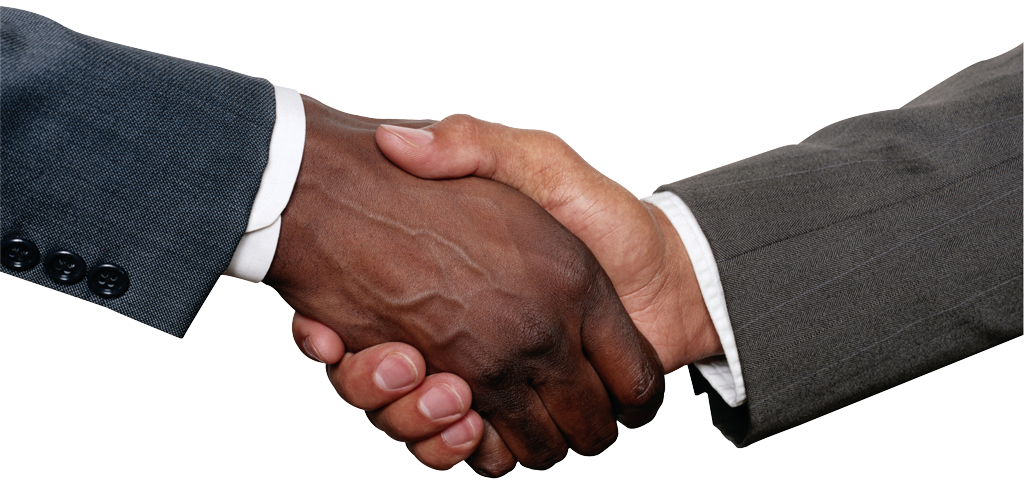 39
DIRITTO DEI TRATTATI
Disciplina di conclusione dei trattati è di fonte consuetudinaria: riportabile a norma pacta sunt servanda e a varie altre norme che regolano il procedimento di formazione dei trattati, l’interpretazione, ecc.

Tali norme sono state codificate nella Convenzione di Vienna sul diritto dei trattati del 1969
40
INTERPRETAZIONE DELLA CARTA DI S. FRANCISCO
La Carta non si sottrae alle normali regole di interpretazione dei trattati.

Tali regole vengono tuttavia adattate ai fini dell’ONU e al fatto che la Carta regola il funzionamento degli organi dell’Organizzazione: ad es. teoria dei poteri impliciti (parere CIG 11.4.1949 caso Bernadotte).
41
PRINCIPI GENERALI DELLE OIG
COMPETENZE
Principio delle competenze di attribuzione;
Teoria dei poteri impliciti
42
DEROGABILITA’ AL PRINCIPIO DI ATTRIBUZIONE/SISTEMA COMPETENZE
Teoria dei poteri impliciti: =poteri logicamente necessari per poter esercitare poteri che sono espressamente attribuiti dalla fonte normativa che istituisce un determinato ente. (poteri impliciti=poteri necessari per poter esercitare i poteri espressi).
43
DEROGABILITA’ AL PRINCIPIO DI ATTRIBUZIONE/SISTEMA COMPETENZE
Questo è un metodo interpretativo rivolto a ricavare implicitamente regole da un testo scritto che viene utilizzato anche dalle corti costituzionali; è una tecnica in base alla quale si attribuiscono ad un soggetto dei poteri facendoli derivare da poteri che sono espressamente conferiti o,come fa la corte internazionale di giustizia,li si fa derivare da degli obiettivi che sono espressamente attribuiti dalla Carta ONU.
44
DEROGABILITA’ AL PRINCIPIO DI ATTRIBUZIONE/SISTEMA COMPETENZE
Ad es.  nel 1950 l’assemblea generale ha creato un tribunale amministrativo delle nazioni unite, su richiesta del segretario generale, il quale cercò di difendere la legittimità di questo potere sulla circostanza che lui è il capo dell’amministrazione ,l ‘art 101 dice che il personale è nominato dal segretario generale secondo le norme stabilite dall’assemblea generale,quindi è l’assemblea generale a stabilire le norme mediante le quali il segretario generale assume le persone,non ci dice però se il segretario può regolare rapporti di lavoro e non ci dice se l’assemblea generale può creare un tribunale amministrativo delle Nazioni Unite.
45
DEROGABILITA’ AL PRINCIPIO DI ATTRIBUZIONE/SISTEMA COMPETENZE
La questione fu portata alla CIG alla quale fu chiesto un parere dall’assemblea generale, la corte disse che l’assemblea generale poteva creare il tribunale amministrativo delle nazioni unite perché questo è un potere che implicitamente si desume dal fatto che l’art 101 della carta prevede che AG possa dettare delle norme relative alla nomina dei funzionari delle nazioni unite, siccome può dettare norme relative alla nomina, potrà anche creare un meccanismo per risolvere le controversie di lavoro.
46
DEROGABILITA’ AL PRINCIPIO DI ATTRIBUZIONE/SISTEMA COMPETENZE
La corte dice che questo è un potere necessario per l’espletamento di un’altra funzione che la corte espressamente attribuisce all’assemblea generale. Attraverso questa tecnica interpretativa si è quindi giunti a dilatare i poteri conferiti alle Nazioni Unite dalla carta.
47
DEROGABILITA’ AL PRINCIPIO DI ATTRIBUZIONE/SISTEMA COMPETENZE
Tale teoria è stata applicata anche successivamente:
Istituzione dei tribunali delle Nazioni Unite per il Ruanda e per la ex Jugoslavia 
Previsione di Comitati per le sanzioni
48
DIRITTO DELLE ORGANIZZAZIONI INTERNAZIONALI
49
DIRITTO DELLE ORGANIZZAZIONI INTERNAZIONALI
Principi giuridici dell’ONU e norme di struttura e funzionamento spesso sono stati ignorati, violati, o interpretati in maniera disomogenea e contraddittoria dagli stessi organi ONU;
Emergenze (umanitarie, rifugiati, ecc.) inducono ad adottare decisioni poco strutturate con una base giuridica incerta, ma che hanno effetti giuridici, politici e anche sull’opinione pubblica…
Quindi…ecco emergere il ruolo del diritto delle OIG…
50
INTERPRETAZIONE DELLA CARTA DI S. FRANCISCO
Regole comuni di interpretazione: Convenzione di Vienna del 1969 sul diritto dei trattati: art. 31: “un trattato deve essere interpretato in buona fede secondo il significato da attribuirsi ai termini del trattato nel loro contesto e alla luce dell’oggetto e dello scopo del trattato medesimo”.
ECCEZIONE: art. 31 par. 4 “a un termine del trattato può attribuirsi un significato particolare se è certo che tale era l’intenzione delle parti”.
Art. 32 prevede i lavori preparatori come mezzo supplementare di interpretazione in caso di dubbio sul senso del testo.
51
INTERPRETAZIONE DELLA CARTA DI S. FRANCISCO
Vi è un organo competente ad interpretare le norme della CARTA ONU?
52
INTERPRETAZIONE DELLA CARTA DI S. FRANCISCO
La Corte internazionale di Giustizia (CIG) ex art. 96 Carta può emettere pareri su “Ogni questione giuridica” – quindi anche pareri in tema di interpretazione della Carta, ma tale attività può essere sollecitata solo dagli organi e non dagli Stati e non dà luogo a decisioni vincolanti, dato che né l’organo che richiede il parere né gli Stati sono tenuti ad adeguarsi.
53
INTERPRETAZIONE DELLA CARTA DI S. FRANCISCO
NO AG- secondo un’opinione avanzata da alcuni studiosi ma non confermata, dato che unica norma significativa è art. 15 par. 2 della Carta che prevede che organi le sottopongano relazioni sulla loro attività ma non attribuisce un potere di revisione sugli atti degli organi.
54
INTERPRETAZIONE DELLA CARTA DI S. FRANCISCO
CONSEGUENZA: ogni organo è tenuto ad interpretare la Carta per conto proprio al momento dell’adozione dei suoi atti.

Tale interpretazione è vincolante per gli Stati membri? No, perché altrimenti gli organi potrebbero derogare alla Carta e ritenersi liberi di imporre il loro volere agli Stati membri. Inoltre se fosse così la Carta sarebbe facilmente derogabile mentre le procedure di revisione sono rigide. (artt. 108 e 109).
55
INTERPRETAZIONE DELLA CARTA DI S. FRANCISCO
56
INTERPRETAZIONE DELLA CARTA DI S. FRANCISCO
57
MODIFICA DELLA CARTA DI S. FRANCISCO
58
MODIFICA DELLA CARTA DI S. FRANCISCO
Art. 108 della CARTA prevede una particolare procedura per l’emendamento della Carta: perché un emendamento entri in vigore è necessario che sia stato adottato da AG a 2/3 e che poi sia stato ratificato dai 2/3 dei membri delle Nazioni Unite, compresi i membri permanenti del CdS.
59
MODIFICA DELLA CARTA DI S. FRANCISCO
APPLICAZIONI MODIFICHE EX ART. 108 della CARTA:
Emendamento artt. 23 e 27 aumentando il numero dei membri eletti del CdS da 6 a 10 quindi arrivando a 15 attuali (da 11) nel 1963 – ris AG;
Emendamento art. 109 par. 1 della Carta che ha aumentato la maggioranza da 7 a 9 voti per la convocazione della Conferenza di revisione – ris AG 1965;
Emendamento art. 61 Carta- membri del Consiglio economico esociale da 18 a 27 con ris. 1963 e poi con ris 1971 da 27 a 54.
60
MODIFICA DELLA CARTA DI S. FRANCISCO
Art. 109 della CARTA prevede una procedura analoga per la revisione, solo che qui la ratifica  non interviene dopo la delibera dell’AG, ma dopo che sulla revisione si è pronunciata una Conferenza ad hoc (composta da Stati membri): MAI APPLICATA NELLA PRASSI, ma…
61
MODIFICA DELLA CARTA DI S. FRANCISCO
…posto alla base dei dibattiti concernenti la revisione che riguarda soprattutto il CdS:
1975: Comitato speciale per la Carta delle Nazioni Unite;
1993: gruppo di lavoro creato dall’AG sulla questione dell’equa rappresentanza e sull’aumento del numero dei membri del CdS;
2003-2005: panel del Segretario generale sullo stesso tema;
2008: dibattito su rapporti di lavoro personale – Ombudsman e Divisione della mediazione per il regolamento amichevole/ tribunale per il contenzioso/tribunale d’appello per sostituire il tribunale amministrativo.
62
MODIFICA DELLA CARTA DI S. FRANCISCO
Se uno Stato membro non approva l’emendamento può recedere dall’Organizzazione internazionale.
Tale facoltà (prevista per la Società delle Nazioni – art. 1 par. 3) non è espressamente prevista ma non è vietata.
Da tali norme si deduce pertanto il ….
63
…..CARATTERE RIGIDO DELLA CARTA DI S. FRANCISCO
Infatti poiché per derogare alla Carta occorrono particolari procedure, allora è evidente che gli organi dell’ONU non possono derogare alla Carta quando adottano atti concreti.
Conferme: art. 25 e art. 2 par. 5 secondo i quali lo Stato è obbligato a collaborare con l’ONU quando essa adotti atti o intraprenda azioni in conformità alle norme dello Statuto.
64
CARATTERE RIGIDO DELLA CARTA DI S. FRANCISCO
Inoltre qualsiasi revisione dovrebbe passare attraverso l’approvazione del CdS e attraverso il potere di veto dei 5 membri permanenti…quindi pare che ogni proposta di modifica sia destinata a rimanere lettera morta…
Ad es. modifiche del Consiglio di Sicurezza:
Togliere il diritto di veto in caso di emergenze umanitarie;
Arrivare a 25 membri di cui 11 permanenti;
Inserire l’UE in un seggio ad hoc….
65
CARATTERE RIGIDO DELLA CARTA DI S. FRANCISCO
…Ciò non esclude che la prassi possa comportare deroghe alle previsioni della Carta ONU.
66
IL SISTEMA DELLE NAZIONI UNITE – CARTA DI S. FRANCISCO 26.6.1945
67
O.N.U.
ART. 7 della CARTA prevede come organi principali:
ASSEMBLEA GENERALE
CONSIGLIO DI SICUREZZA
SEGRETARIATO
CORTE INTERNAZIONALE DI GIUSTIZIA
CONSIGLIO ECONOMICO E SOCIALE
CONSIGLIO DI AMMINISTRAZIONE FIDUCIARIA
68
ASSEMBLEA GENERALE
Organo interstatuale plenario;
Ogni Stato dispone di un voto;
Ha competenze molto estese, spesso tramite raccomandazioni.
69
CONSIGLIO DI SICUREZZA
Organo interstatuale ristretto (15 membri)
5 membri permanenti (USA, Francia, Gran Bretagna, Cina, Russia) – 10 eletti da AG ogni 2 anni
DIRITTO DI VETO: maggioranza di 9/15 nei quali i 5 permanenti sono essenziali.
COMPETENZA: mantenimento della pace e sicurezza internazionale, tramite risoluzioni
70
CONSIGLIO ECONOMICO E SOCIALE
E’ qualificato tra organi principali ma in realtà è subordinato rispetto ad AG (art. 60 e 87 della Carta).
E’ composto da 54 membri eletti da AG per 3A
Coordina ONU con istituzioni specializzate
71
CONSIGLIO DI AMMINISTRAZIONE FIDUCIARIA
E’ qualificato tra organi principali ma in realtà è subordinato rispetto ad AG (art. 60 e 87 della Carta).
Ha composizione variabile in quanto il numero dei suoi membri è in relazione agli Stati aventi l’amministrazione fiduciaria dei territori (art. 86): amministrazione fiduciaria è istituto analogo ai mandati della Società delle Nazioni e consiste nel governo di territori sotto l’egida delle Nazioni Unite.
72
CORTE INTERNAZIONALE DI GIUSTIZIA
Succede alla Corte permanente di giustizia internazionale, ma ≠ perché organo ONU (art. 7 e art. 92 Carta)
Controversie tra Stati ma non giudice esclusivo (art. 95 Carta)
Statuto (art. 93 Carta)
15 giudici per 9 anni eletti da Assemblea generale e Consiglio di sicurezza in lista di persone designate da CPA
Organo composto da individui e non da Stati
73
CORTE INTERNAZIONALE DI GIUSTIZIA
Adesione degli Stati allo Statuto annesso alla Carta.
Stati non membri delle Nazioni Unite possono aderire allo Statuto?
Sì alle condizioni stabilite dall’AG su proposta del CdS (art. 93 par. 2 Carta): ad es. dubbi che Palestina possa aderire allo Statuto non essendo membro delle Nazioni Unite. Forse tramite art. 35 par. 2 dello Statuto- alle condizioni stabilte dal CdS (ris. 9 del 1946) deposito di dichiarazione presso il Cancelliere con cui si accettano obblighi in buona fede ex art. 94 Carta.
74
CORTE INTERNAZIONALE DI GIUSTIZIA
75
ISTITUZIONI SPECIALIZZATE DELLE NAZIONI UNITE – ART. 57 Carta
Organizzazioni complementari all’organizzazione centrale perché promuovono le condizioni necessarie al mantenimento della pace: cultura, lavoro, sostegno economico, alimentazione, salute
Sono collegate all’ONU con un accordo bilaterale e sono coordinate dal Consiglio economico e sociale
76
ORGANI SUSSIDIARI DELLE NAZIONI UNITE
Art. 7 della Carta prevede l’istituzione di organi sussidiari quando si rivelino necessari; possono essere permanenti o temporanei.
Es.: Commissione di diritto internazionale è un organo di studio; Alto Commissariato per i rifugiati è un’agenzia operativa
77